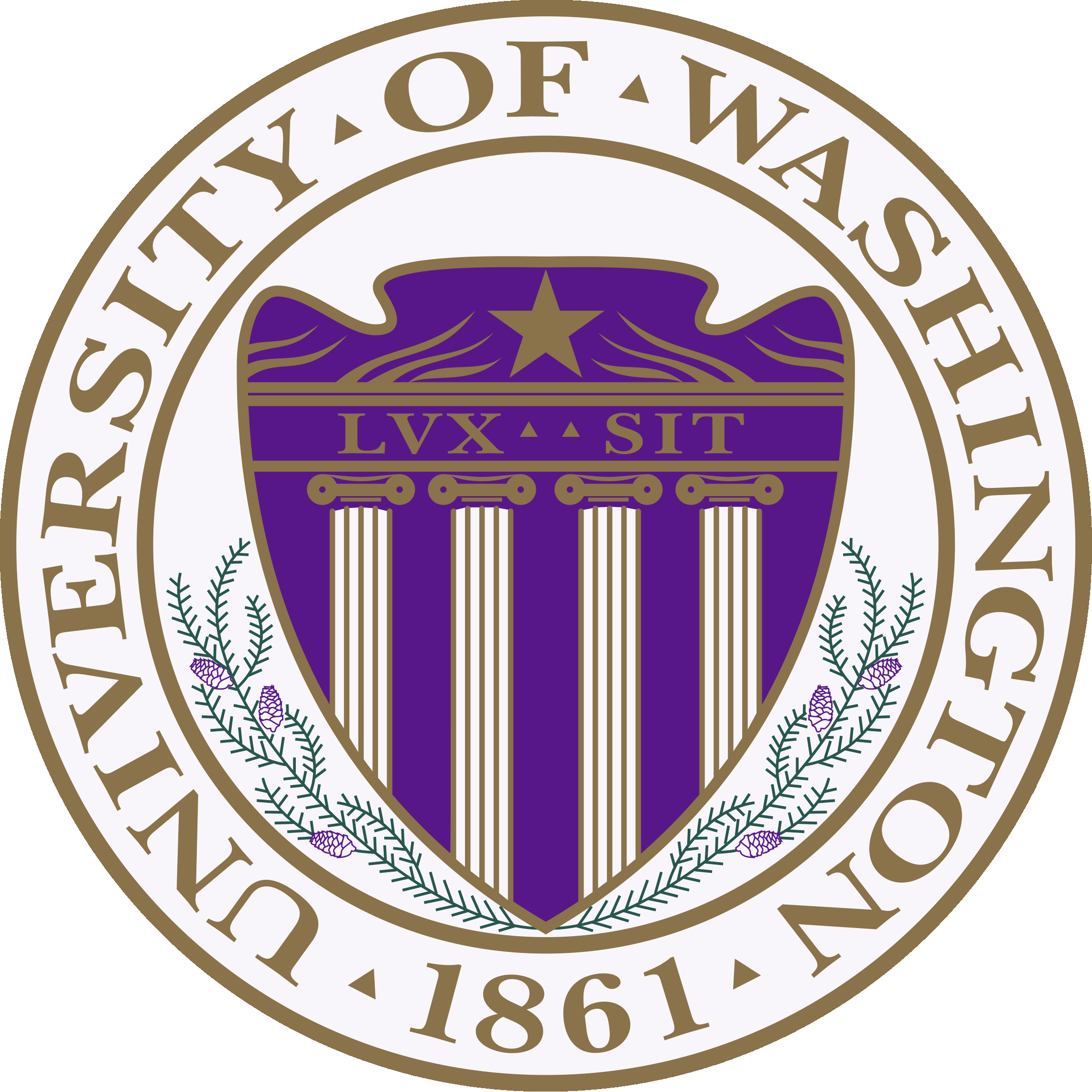 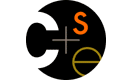 CSE332: Data AbstractionsLecture 11: Hash Tables
Dan Grossman
Spring 2010
Hash Tables: Review
Aim for constant-time (i.e., O(1)) find, insert, and delete
“On average” under some reasonable assumptions

A hash table is an array of some fixed size
But growable as we’ll see
hash table
hash table library
client
collision?
collision
resolution
int
table-index
E
TableSize –1
Spring 2010
CSE332: Data Abstractions
2
Hash Tables: A Different ADT?
In terms of a Dictionary ADT for just insert, find, delete, hash tables and balanced trees are just different data structures
Hash tables O(1) on average (assuming few collisions)
Balanced trees O(log n) worst-case

Constant-time is better, right?
Yes, but you need “hashing to behave” (collisions)
Yes, but findMin, findMax, predecessor, and successor go from O(log n) to O(n)
Why your textbook considers this to be a different ADT
Not so important to argue over the definitions
Spring 2010
CSE332: Data Abstractions
3
Collision resolution
Collision: 
	When two keys map to the same location in the hash table

We try to avoid it, but number-of-keys exceeds table size

So hash tables should support collision resolution
Ideas?
Spring 2010
CSE332: Data Abstractions
4
Separate Chaining
Chaining: All keys that map to the same table location are kept in a list    (a.k.a. a “chain” or “bucket”)

As easy as it sounds

Example: insert 10, 22, 107, 12, 42 with mod hashing and TableSize = 10
Spring 2010
CSE332: Data Abstractions
5
Separate Chaining
Chaining: All keys that map to the same table location are kept in a list    (a.k.a. a “chain” or “bucket”)

As easy as it sounds

Example: insert 10, 22, 107, 12, 42 with mod hashing and TableSize = 10
10
/
Spring 2010
CSE332: Data Abstractions
6
Separate Chaining
Chaining: All keys that map to the same table location are kept in a list    (a.k.a. a “chain” or “bucket”)

As easy as it sounds

Example: insert 10, 22, 107, 12, 42 with mod hashing and TableSize = 10
10
/
22
/
Spring 2010
CSE332: Data Abstractions
7
Separate Chaining
Chaining: All keys that map to the same table location are kept in a list    (a.k.a. a “chain” or “bucket”)

As easy as it sounds

Example: insert 10, 22, 107, 12, 42 with mod hashing and TableSize = 10
10
/
22
/
107
/
Spring 2010
CSE332: Data Abstractions
8
Separate Chaining
Chaining: All keys that map to the same table location are kept in a list    (a.k.a. a “chain” or “bucket”)

As easy as it sounds

Example: insert 10, 22, 107, 12, 42 with mod hashing and TableSize = 10
10
/
12
22
/
107
/
Spring 2010
CSE332: Data Abstractions
9
Separate Chaining
Chaining: All keys that map to the same table location are kept in a list    (a.k.a. a “chain” or “bucket”)

As easy as it sounds

Example: insert 10, 22, 107, 12, 42 with mod hashing and TableSize = 10
10
/
42
12
22
/
107
/
Spring 2010
CSE332: Data Abstractions
10
Thoughts on chaining
Worst-case time for find: linear
But only with really bad luck or bad hash function
So not worth avoiding (e.g., with balanced trees at each bucket)

Beyond asymptotic complexity, some “data-structure engineering” may be warranted
Linked list vs. array vs. chunked list (lists should be short!)
Move-to-front (cf. Project 2)
Better idea: Leave room for 1 element (or 2?) in the table itself, to optimize constant factors for the common case
A time-space trade-off…
Spring 2010
CSE332: Data Abstractions
11
Time vs. space (constant factors only here)
10
/
12
22
/
42
12
22
/
107
/
Spring 2010
CSE332: Data Abstractions
12
More rigorous chaining analysis
Definition: The load factor, , of a hash table is
 number of elements
Under chaining, the average number of elements per bucket is 

So if some inserts are followed by random finds, then on average:
Each unsuccessful find compares against ____ items
Each successful find compares against _____ items
Spring 2010
CSE332: Data Abstractions
13
More rigorous chaining analysis
Definition: The load factor, , of a hash table is
 number of elements
Under chaining, the average number of elements per bucket is 

So if some inserts are followed by random finds, then on average:
Each unsuccessful find compares against  items
Each successful find compares against  / 2 items
Spring 2010
CSE332: Data Abstractions
14
Alternative: Use empty space in the table
Another simple idea: If h(key) is already full, 
try (h(key) + 1) % TableSize.  If full,
try (h(key) + 2) % TableSize.  If full,
try (h(key) + 3) % TableSize.  If full…

Example: insert 38, 19, 8, 109, 10
Spring 2010
CSE332: Data Abstractions
15
Alternative: Use empty space in the table
Another simple idea: If h(key) is already full, 
try (h(key) + 1) % TableSize.  If full,
try (h(key) + 2) % TableSize.  If full,
try (h(key) + 3) % TableSize.  If full…

Example: insert 38, 19, 8, 109, 10
Spring 2010
CSE332: Data Abstractions
16
Alternative: Use empty space in the table
Another simple idea: If h(key) is already full, 
try (h(key) + 1) % TableSize.  If full,
try (h(key) + 2) % TableSize.  If full,
try (h(key) + 3) % TableSize.  If full…

Example: insert 38, 19, 8, 109, 10
Spring 2010
CSE332: Data Abstractions
17
Alternative: Use empty space in the table
Another simple idea: If h(key) is already full, 
try (h(key) + 1) % TableSize.  If full,
try (h(key) + 2) % TableSize.  If full,
try (h(key) + 3) % TableSize.  If full…

Example: insert 38, 19, 8, 109, 10
Spring 2010
CSE332: Data Abstractions
18
Alternative: Use empty space in the table
Another simple idea: If h(key) is already full, 
try (h(key) + 1) % TableSize.  If full,
try (h(key) + 2) % TableSize.  If full,
try (h(key) + 3) % TableSize.  If full…

Example: insert 38, 19, 8, 109, 10
Spring 2010
CSE332: Data Abstractions
19
Open addressing
This is one example of open addressing

In general, open addressing means resolving collisions by trying a sequence of other positions in the table.

Trying the next spot is called probing
Our ith probe was (h(key) + i) % TableSize
This is called linear probing
In general have some probe function f and use              h(key) + f(i) % TableSize

Open addressing does poorly with high load factor 
So want larger tables
Too many probes means no more O(1)
Spring 2010
CSE332: Data Abstractions
20
Terminology
We and the book use the terms
“chaining” or “separate chaining”
“open addressing”

Very confusingly,
“open hashing” is a synonym for “chaining”
“closed hashing” is a synonym for “open addressing”


(If it makes you feel any better, 
most trees in CS grow upside-down )
Spring 2010
CSE332: Data Abstractions
21
Other operations
Okay, so insert finds an open table position using a probe function

What about find?
Must use same probe function to “retrace the trail” and find the data
Unsuccessful search when reach empty position

What about delete?
Must use “lazy” deletion.  Why?
But here just means “no data here, but don’t stop probing”
Note: delete with chaining is plain-old list-remove
Spring 2010
CSE332: Data Abstractions
22
(Primary) Clustering
It turns out linear probing is a bad idea, even though the probe function is quick to compute (a good thing)
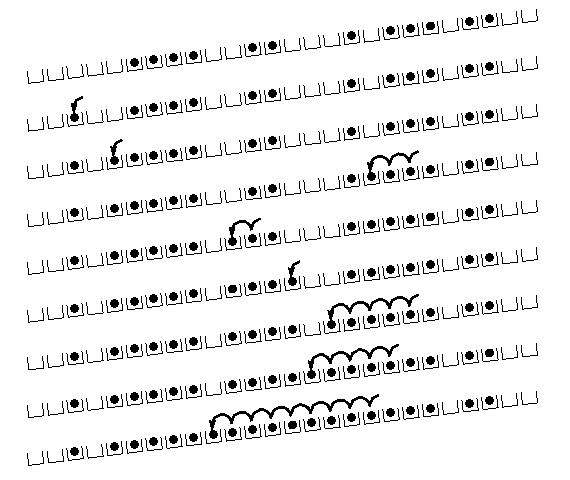 Tends to produce clusters, which lead to long probing sequences
Called primary clustering
Saw this starting in our example
[R. Sedgewick]
Spring 2010
CSE332: Data Abstractions
23
Analysis of Linear Probing
Trivial fact: For any  < 1, linear probing will find an empty slot
It is “safe” in this sense: no infinite loop unless table is full

Non-trivial facts we won’t prove:
	Average # of probes given  (in the limit as TableSize → )
Unsuccessful search:


Successful search:  


This is pretty bad: need to leave sufficient empty space in the table to get decent performance (see chart)
Spring 2010
CSE332: Data Abstractions
24
In a chart
Linear-probing performance degrades rapidly as table gets full
(Formula assumes “large table” but point remains)
By comparison, chaining performance is linear in  and has no trouble with >1
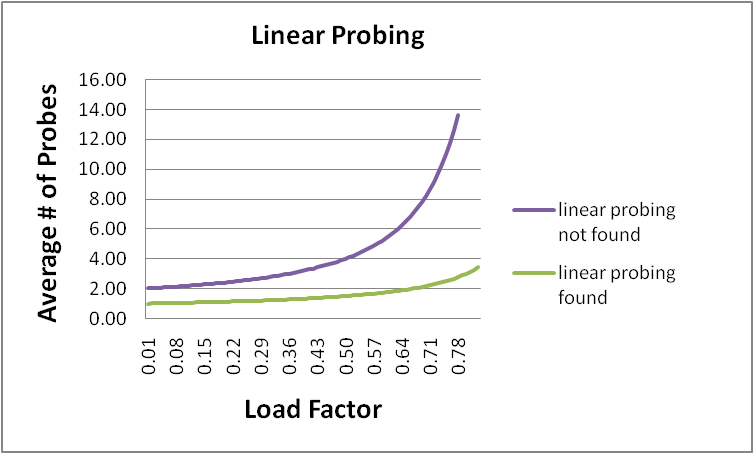 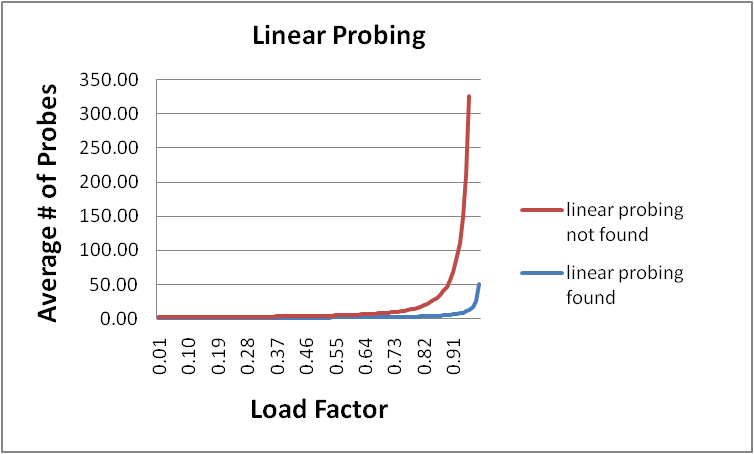 Spring 2010
CSE332: Data Abstractions
25
Quadratic probing
We can avoid primary clustering by changing the probe function

A common technique is quadratic probing:
f(i) = i2
So probe sequence is:
0th probe:  h(key) % TableSize
1st probe: (h(key) + 1) % TableSize
2nd probe: (h(key) + 4) % TableSize
3rd probe: (h(key) + 9) % TableSize
…
ith probe: (h(key) + i2) % TableSize

Intuition: Probes quickly “leave the neighborhood”
Spring 2010
CSE332: Data Abstractions
26
Quadratic Probing Example
TableSize=10
Insert: 
89
18
49
58
79
Spring 2010
CSE332: Data Abstractions
27
Quadratic Probing Example
TableSize=10
Insert: 
89
18
49
58
79
Spring 2010
CSE332: Data Abstractions
28
Quadratic Probing Example
TableSize=10
Insert: 
89
18
49
58
79
Spring 2010
CSE332: Data Abstractions
29
Quadratic Probing Example
TableSize=10
Insert: 
89
18
49
58
79
Spring 2010
CSE332: Data Abstractions
30
Quadratic Probing Example
TableSize=10
Insert: 
89
18
49
58
79
Spring 2010
CSE332: Data Abstractions
31
Quadratic Probing Example
TableSize=10
Insert: 
89
18
49
58
79
Spring 2010
CSE332: Data Abstractions
32
Another Quadratic Probing Example
TableSize = 7

Insert:
                (76 % 7 = 6)
                (40 % 7 = 5)
48                   (48 % 7 = 6)
5                     (  5 % 7 = 5)
55                   (55 % 7 = 6)
47                   (47 % 7 = 5)
Spring 2010
CSE332: Data Abstractions
33
Another Quadratic Probing Example
TableSize = 7

Insert:
                (76 % 7 = 6)
                (40 % 7 = 5)
48                   (48 % 7 = 6)
5                     (  5 % 7 = 5)
55                   (55 % 7 = 6)
47                   (47 % 7 = 5)
Spring 2010
CSE332: Data Abstractions
34
Another Quadratic Probing Example
TableSize = 7

Insert:
                (76 % 7 = 6)
                (40 % 7 = 5)
48                   (48 % 7 = 6)
5                     (  5 % 7 = 5)
55                   (55 % 7 = 6)
47                   (47 % 7 = 5)
Spring 2010
CSE332: Data Abstractions
35
Another Quadratic Probing Example
TableSize = 7

Insert:
                (76 % 7 = 6)
                (40 % 7 = 5)
48                   (48 % 7 = 6)
5                     (  5 % 7 = 5)
55                   (55 % 7 = 6)
47                   (47 % 7 = 5)
Spring 2010
CSE332: Data Abstractions
36
Another Quadratic Probing Example
TableSize = 7

Insert:
                (76 % 7 = 6)
                (40 % 7 = 5)
48                   (48 % 7 = 6)
5                     (  5 % 7 = 5)
55                   (55 % 7 = 6)
47                   (47 % 7 = 5)
Spring 2010
CSE332: Data Abstractions
37
Another Quadratic Probing Example
TableSize = 7

Insert:
                (76 % 7 = 6)
                (40 % 7 = 5)
48                   (48 % 7 = 6)
5                     (  5 % 7 = 5)
55                   (55 % 7 = 6)
47                   (47 % 7 = 5)
Spring 2010
CSE332: Data Abstractions
38
Another Quadratic Probing Example
TableSize = 7

Insert:
                (76 % 7 = 6)
                (40 % 7 = 5)
48                   (48 % 7 = 6)
5                     (  5 % 7 = 5)
55                   (55 % 7 = 6)
47                   (47 % 7 = 5)
Uh-oh: For all n, ((n*n) +5) % 7 is 0, 2, 5, or 6
  Excel shows takes “at least” 50 probes and a pattern
  Proof uses induction and  (n2+5) % 7 = ((n-7)2+5) % 7
  In fact, for all c and k, (n2+c) % k = ((n-k)2+c) % k
Spring 2010
CSE332: Data Abstractions
39
From bad news to good news
The bad news is: After TableSize quadratic probes, we will just cycle through the same indices


The good news: 
Assertion #1: If T = TableSize is prime and  < ½, then quadratic probing will find an empty slot in at most T/2 probes

Assertion #2: For prime T and 0  i,j  T/2 where i  j,
 		 (h(key) + i2) % T  (h(key) + j2) % T

Assertion #3: Assertion #2 is the “key fact” for proving Assertion #1


So: If you keep  < ½, no need to detect cycles
Spring 2010
CSE332: Data Abstractions
40
Clustering reconsidered
Quadratic probing does not suffer from primary clustering: no problem with keys initially hashing to the same neighborhood

But it’s no help if keys initially hash to the same index
Called secondary clustering

Can avoid secondary clustering with a probe function that depends on the key: double hashing…
Spring 2010
CSE332: Data Abstractions
41
Double hashing
Idea: 
Given two good hash functions h and g, it is very unlikely that for some key,  h(key) == g(key)
So make the probe function f(i) = i*g(key)

Probe sequence:
0th probe:  h(key) % TableSize
1st probe:  (h(key) + g(key)) % TableSize
2nd probe: (h(key) + 2*g(key)) % TableSize
3rd probe: (h(key) + 3*g(key)) % TableSize
…
ith probe: (h(key) + i*g(key)) % TableSize

Detail: Make sure g(key) can’t be 0
Spring 2010
CSE332: Data Abstractions
42
Double-hashing analysis
Intuition: Since each probe is “jumping” by g(key) each time, we “leave the neighborhood” and “go different places from other initial collisions”

But we could still have a problem like in quadratic probing where we are not “safe” (infinite loop despite room in table)
It is known that this cannot happen in at least one case:
h(key) = key % p
g(key) = q – (key % q)
2 < q < p
p and q are prime
Spring 2010
CSE332: Data Abstractions
43
More double-hashing facts
Assume “uniform hashing” 
Means probability of g(key1) % p == g(key2) % p is 1/p

Non-trivial facts we won’t prove:
	Average # of probes given  (in the limit as TableSize → )
Unsuccessful search (intuitive):


Successful search (less intuitive):


Bottom line: unsuccessful bad (but not as bad as linear probing), but successful is not nearly as bad
Spring 2010
CSE332: Data Abstractions
44
Charts
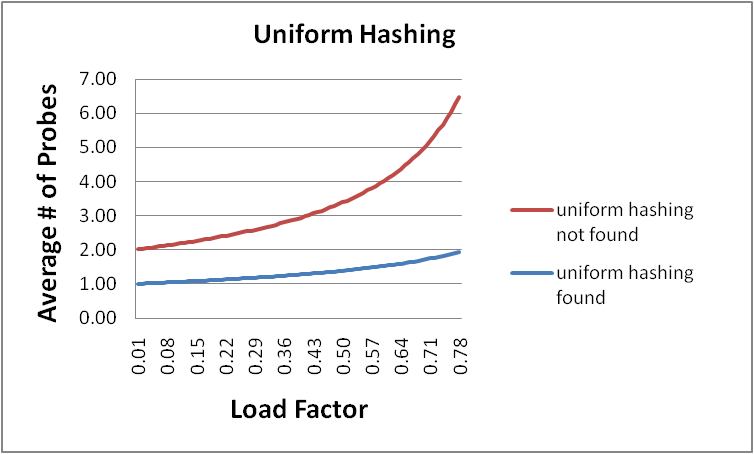 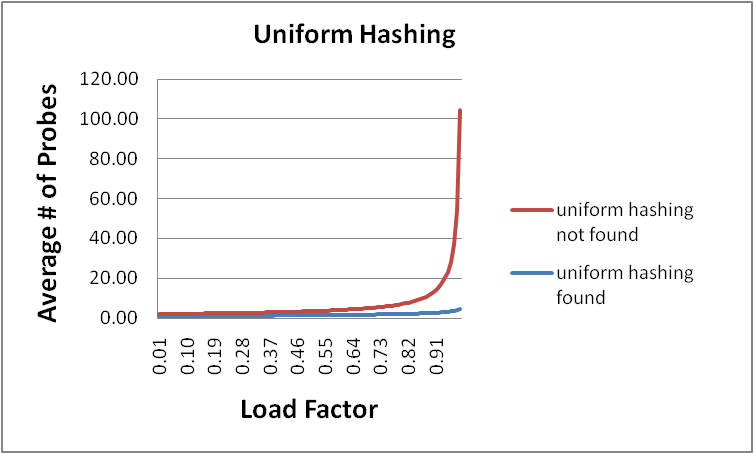 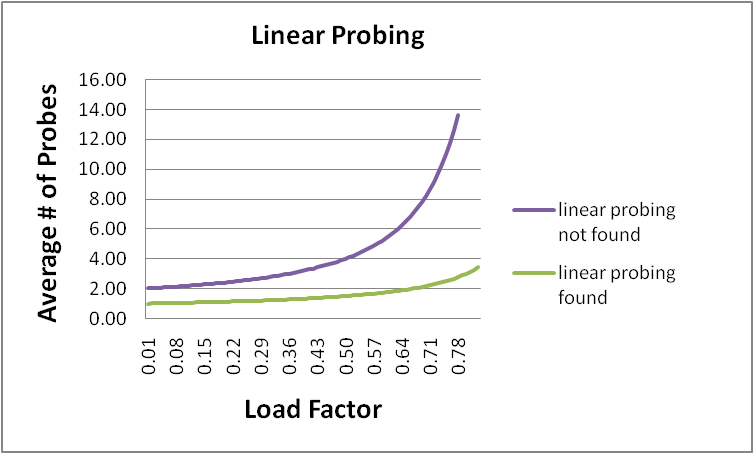 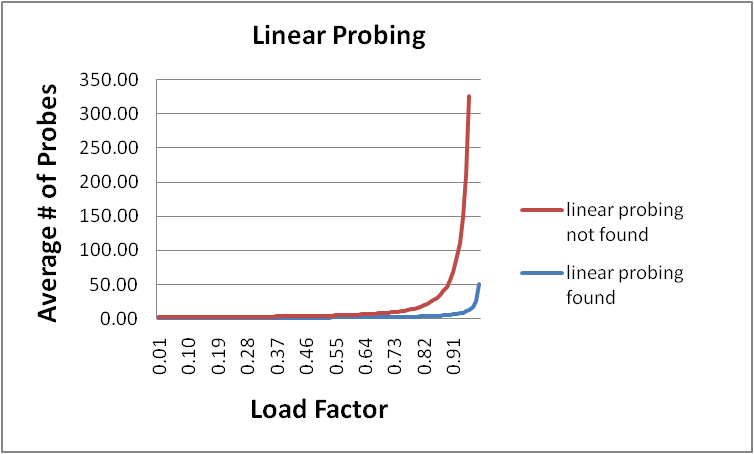 Spring 2010
CSE332: Data Abstractions
45
Where are we?
Chaining is easy
 insert, find, delete proportion to load factor on average

Open addressing uses probe functions, has clustering issues as table gets full
Why use it:
Less memory allocation? 
Easier data representation?

Now: 
Growing the table when it gets too full
Relation between hashing/comparing and connection to Java
Spring 2010
CSE332: Data Abstractions
46
Rehashing
Like with array-based stacks/queues/lists, if table gets too full, create a bigger table and copy everything over

Especially with chaining, we get to decide what “too full” means
Keep load factor reasonable (e.g., < 1)?
Consider average or max size of non-empty chains?
For open addressing, half-full is a good rule of thumb

New table size
Twice-as-big is a good idea, except, uhm, that won’t be prime!
So go about twice-as-big 
Can have a list of prime numbers in your code since you won’t grow more than 20-30 times
Spring 2010
CSE332: Data Abstractions
47
More on rehashing
We double the size (rather than “add 1000”) to get good amortized guarantees (still promising to prove that later )

But one resize is an O(n) operation, involving n calls to the hash function (1 for each insert in the new table)

Space/time tradeoff: Could store h(key) with each data item, but since rehashing is rare, this is probably a poor use of space
And growing the table is still O(n)
Spring 2010
CSE332: Data Abstractions
48
Hashing and comparing
Haven’t emphasized enough for a find or a delete of an item of type E, we hash E, but then as we go through the chain or keep probing, we have to compare each item we see to E.

So a hash table needs a hash function and a comparator
In Project 2, you’ll use two function objects
The Java standard library uses a more OO approach where each object has an equals method and a hashCode method:
class Object { 
  boolean equals(Object o) {…}
  int hashCode() {…}
  …
}
Spring 2010
CSE332: Data Abstractions
49
Equal objects must hash the same
The Java library (and your project hash table) make a very important assumption that clients must satisfy…

OO way of saying it:
	If a.equals(b), then we must require a.hashCode()==b.hashCode()

Function object way of saying i:
	      If c.compare(a,b) == 0, then we must require
           h.hash(a) == h.hash(b)

Why is this essential?
Spring 2010
CSE332: Data Abstractions
50
Java bottom line
Lots of Java libraries use hash tables, perhaps without your knowledge

So: If you ever override equals, you need to override hashCode also in a consistent way
See CoreJava book, Chapter 5 for other “gotchas” with equals
Spring 2010
CSE332: Data Abstractions
51
Bad Example
Think about using a hash table holding points
class PolarPoint {
  double r = 0.0;
  double theta = 0.0;
  void addToAngle(double theta2) { theta+=theta2; }
  …
  boolean equals(Object otherObject) {
     if(this==otherObject) return true;
 	   if(otherObject==null) return false;
     if(getClass()!=other.getClass()) return false;
     PolarPoint other = (PolarPoint)otherObject;
	   double angleDiff = 
         (theta – other.theta) % (2*Math.PI);
     double rDiff = r – other.r;
     return Math.abs(angleDiff) < 0.0001
            && Math.abs(rDiff) < 0.0001;
  }
	// wrong: must override hashCode!
}
Spring 2010
CSE332: Data Abstractions
52
By the way: comparison has rules too
We didn’t emphasize some important “rules” about comparison functions for:
all our dictionaries
sorting (next major topic)

In short, comparison must impose a consistent, total ordering:
For all a, b, and c,
If compare(a,b) < 0, then compare(b,a) > 0
If compare(a,b) == 0, then compare(b,a) == 0
If compare(a,b) < 0 and compare(b,c) < 0,                        then compare(a,c) < 0
Spring 2010
CSE332: Data Abstractions
53
Final word on hashing
The hash table is one of the most important data structures
Supports only find, insert, and delete efficiently

Important to use a good hash function

Important to keep hash table at a good size

Side-comment: hash functions have uses beyond hash tables
Examples: Cryptography, check-sums
Spring 2010
CSE332: Data Abstractions
54